Name:__________
Creative Writing: Plot
Use this guide to help organize and plan the plot/storyline of your creative writing piece.
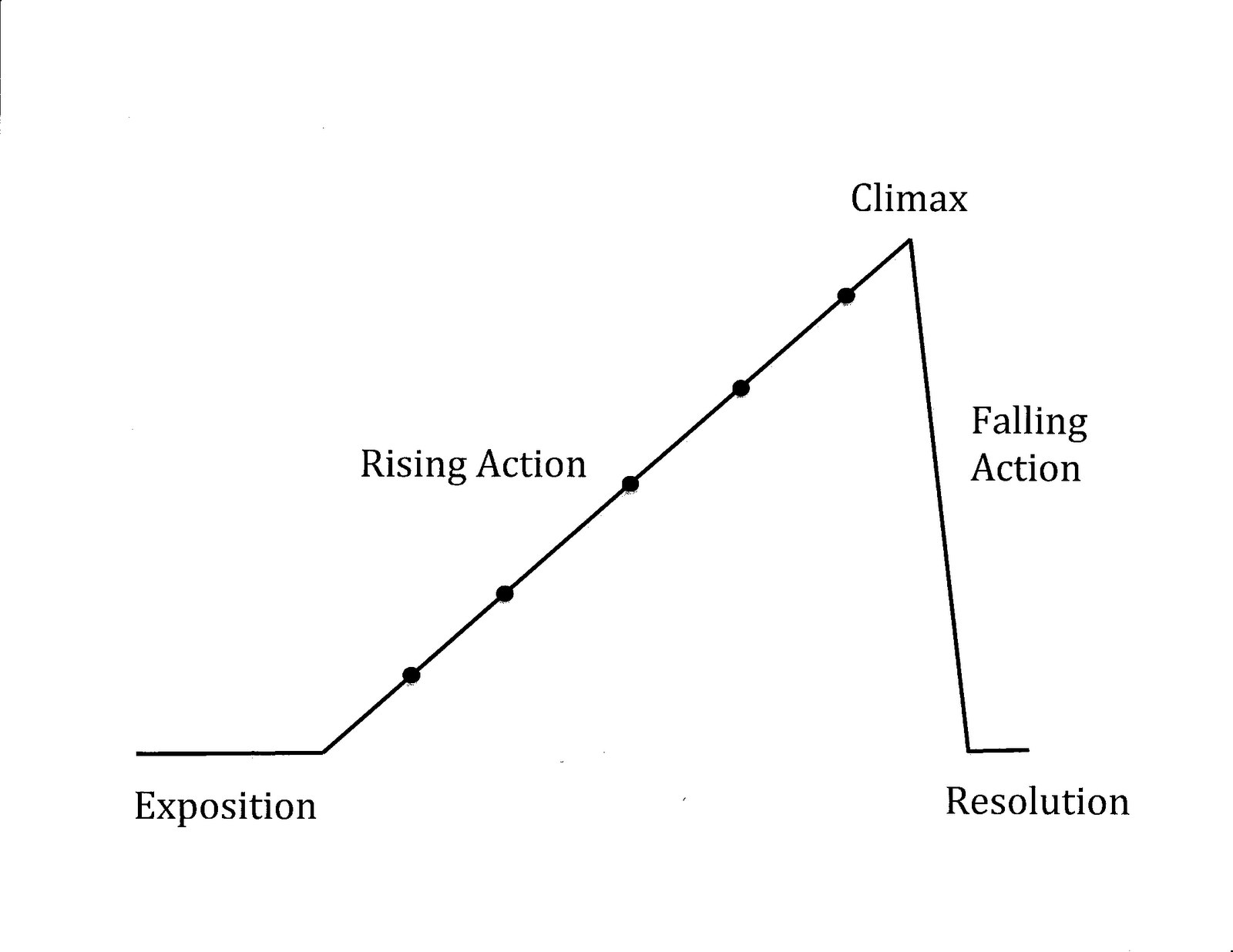 E
D
C
B
A
Exposition/Introduction: ________________________________________________________________________________________________________________________________________________________________________________________________________________________
Rising Action:
______________________________________________________________________________________________________
______________________________________________________________________________________________________
______________________________________________________________________________________________________
______________________________________________________________________________________________________
______________________________________________________________________________________________________
Climax:
__________________________________________________________________________________________________________________________________________________________________
Falling Action:
__________________________________________________________________________________________________________________________________________________________________ 
______________________________________________________
Resolution/Conclusion:
__________________________________________________________________________________________________________________________________________________________________